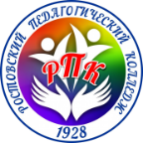 Государственное профессиональное образовательное учреждение Ярославской области Ростовский педагогический колледж
РАЗРАБОТКА МОДЕЛИ ЦИФРОВОГО УПРАВЛЕНИЯ (МЦУ) ПРОФЕССИОНАЛЬНОЙ ОБРАЗОВАТЕЛЬНОЙ ОРГАНИЗАЦИЕЙ НА ОСНОВЕ АВТОМАТИЗИРОВАННЫХ ИНФОРМАЦИОННЫХ СИСТЕМ
С.С. Карцева, зам. директора по МР
И.Э. Согомонян, зав. отделом ИОТ
Ростов
29 ноября 2022 год
https://rostov-pc.edu.yar.ru
Актуальность проекта разработки МЦУ
ОСОБЕННОСТИ УЧРЕЖДЕНИЙ СПО
Федеральный проект «Цифровая образовательная среда» 
Региональная модель цифровой образовательной среды (Компонент «Государственные и информационные системы и ресурсы»)
Региональный проект Цифровая образовательная среда (Ярославская область) от 01.11.2018
ПРОТИВОРЕЧИЯ
2
Инновационный потенциал проекта
3
Цель и задачи проекта
ЦЕЛЬ проекта: разработать и внедрить Модель цифрового управления (МЦУ) профессиональной образовательной организацией на основе автоматизированных информационных систем
ЗАДАЧИ проекта:
1. Разработать структуру и содержание модели цифрового управления (МЦУ)
2. Ввести в эксплуатацию модель цифрового управления (МЦУ) на базе ГПОУ ЯО ростовского педагогического колледжа
3. Апробировать модель цифрового управления (МЦУ) на базе ПОО – соисполнителей проекта
4. Проанализировать результативность реализации проекта.
4
МОДЕЛЬ ЦИФРОВОГО УПРАВЛЕНИЯ (Диаграмма потоков данных (нотация Йордана)
Пользователи
Справочники
Спецификации
БАЗА
Администрация РПК
Ручной ввод/корректировка данных
СПО-1, СПО-2, СПО-М
Админ_1
АСИОУ
Кадры
Группы
Студенты
ХАБ
Экспорт/импорт данных
Отчеты по РПК
Отчеты по кадрам
Отчеты по студентам
Админ_2
Мероприятия
Аттестация
Тестирование
Админ_3
Критерии, показатели
Общие сведения о ВКР
Отзыв, рецензия 
Оценка ГЭК
АИС «ПРОЦЕССОР»
Секретарь ГЭК
Запрос-фильтрация
АИС «ВКР»
Отчет по запросу
Отчеты по студентам
Отчеты по группе
Отчеты по субъектам оценивания
ФИО студентов группы
Учебные единицы
Форма контроля
Оценка
Классный рук-тель
Успеваемость, успешность, ср. балл в разрезе группы и студента
Динамика успеваемости, успешности и ср. балла в разрезе группы и студента
Наличие академических задолженностей в разрезеучебной единицы и студента
АИС «Успеваемость»
Варианты управленческих решений согласно запросу
Запрос на обработку данных
Критерии, показатели
Список преподавателей
Оператор
АИС «Эффективный контракт»
Баллы по крит.
Комментарии
Педагоги
АИС «КЛЮЧ»
Эффективность в баллах по направлениям деятельности препод. 
Эффективность в графиках по направлениям деятельности препод. 
Распределение выплат преподавателям по результатам эффективности
Баллы по крит.
Эксперт
Объем распределяемыхвыплат (руб.)
Директор РПК
МЕХАНИЗМ РАБОТЫ МЦУ ПО ВЫЯВЛЕНИЮ АКТУАЛЬНЫХ НАПРАВЛЕНИЙ РАЗВИТИЯ КАДРОВОГО ПОТЕНЦИАЛА
ХАБ
БАЗА
РЕКОМЕНДАЦИИ
Список тем для повышения квалификации/стажировки/внутрифирменного обучения
Необходимость методической помощи
Тиражирование опыта на уровне ОО, публикации
Определение ролей в наставнических парах
Необходимость дополнительного административного контроля
Выдвижение на награждение
АСИОУ
Перечень курсов повышения квалификации (переподготовки), пройденных педагогами за определённый период
АИС «ВКР»
Результативность научного руководства (количество ВКР, тематика, полученные отметки)
Анализ критериев оценивания ВКР (низкие показатели выполнения)
АИС «Успеваемость»
Успеваемость студентов по учебной единице  (диапазон верхний и нижний)
Наличие у педагога студентов, имеющих академические задолженности по учебной единице
ПРОЦЕССОР
Ранжированный список педагогов с возможностью получения справки в разрезе каждого критерия и преподавателя
АИС «Эффективный контракт»
Результативность участия педагогов и студентов в мероприятиях различного уровня (конкурсы, олимпиады, конференции, …)
Наличие и количество авторских рабочих программ по учебным единицам
Использование педагогами ЭОР и ДОТ в образовательном процессе 
Экспертная деятельность
Инновационная деятельность (участие в проектах, рабочих группах, сетевых программах, …)
Наличие научно-методических публикаций
КЛЮЧ
Выборка/сохранение возможных рекомендаций для принятия управленческих решений
Дорожная карта инновационного проекта
Организации – соисполнители РИП
Разработка, апробация  и внешний аудит инновационных продуктов проекта
8
Ожидаемые результаты реализации проекта
Повышение качества принятия управленческих решений при использовании МЦУ
Увеличение  доли педагогических  и руководящих работников ПОО, использующих цифровые инструменты в управлении профессиональной деятельностью
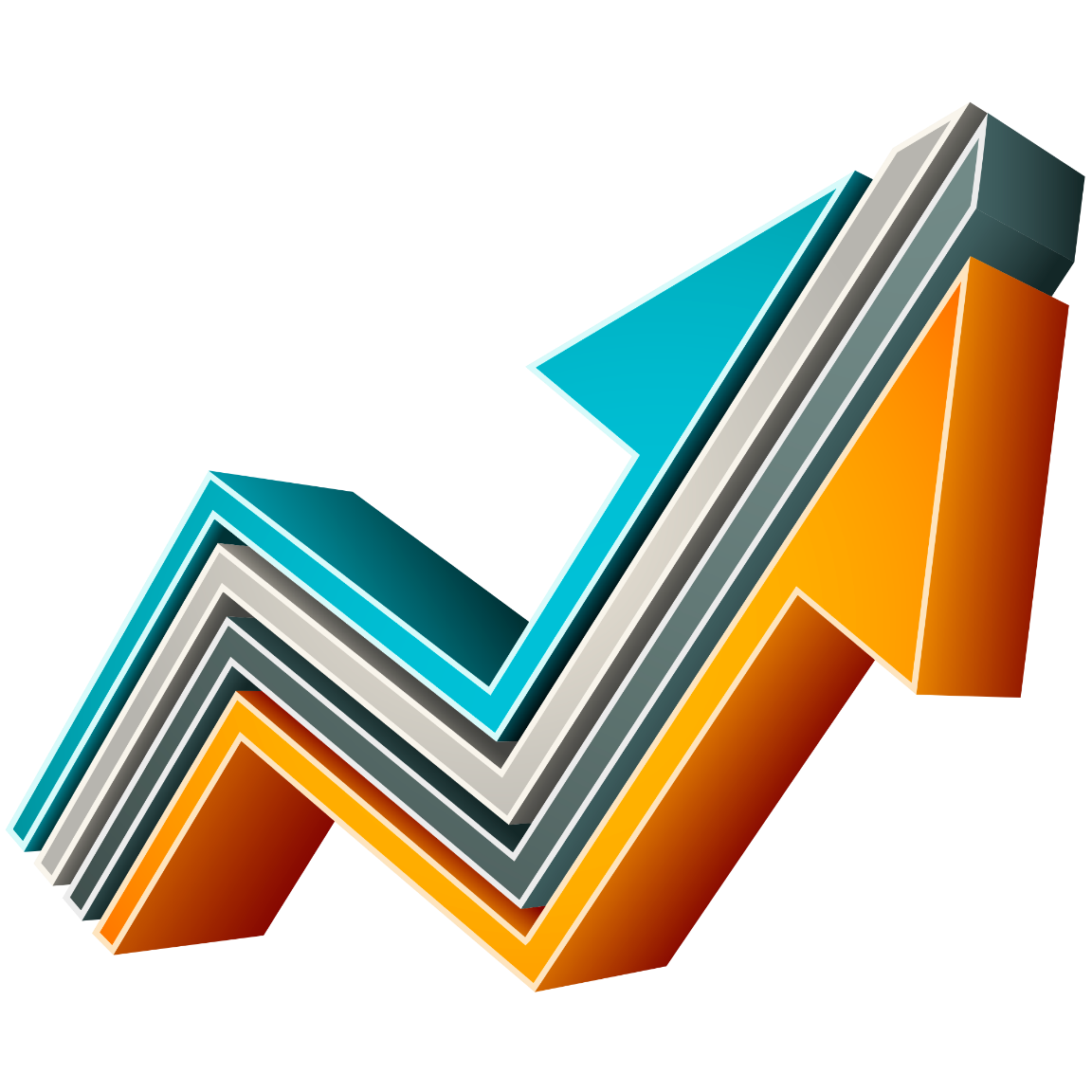 Повышение эффективности деятельности ПОО на основе мотивирующего мониторинга
Систематизация  информационных потоков и  массивов статистических отчетных данных ПОО
9
Продукты деятельности РИП
10
Внедрение и распространение результатов инновационного проекта
11
Возможные риски проекта
12
Мониторинг реализации инновационного проекта
13
Мониторинг реализации инновационного проекта по годам
Степень реализованности
Критерии мониторинга ИП по годам
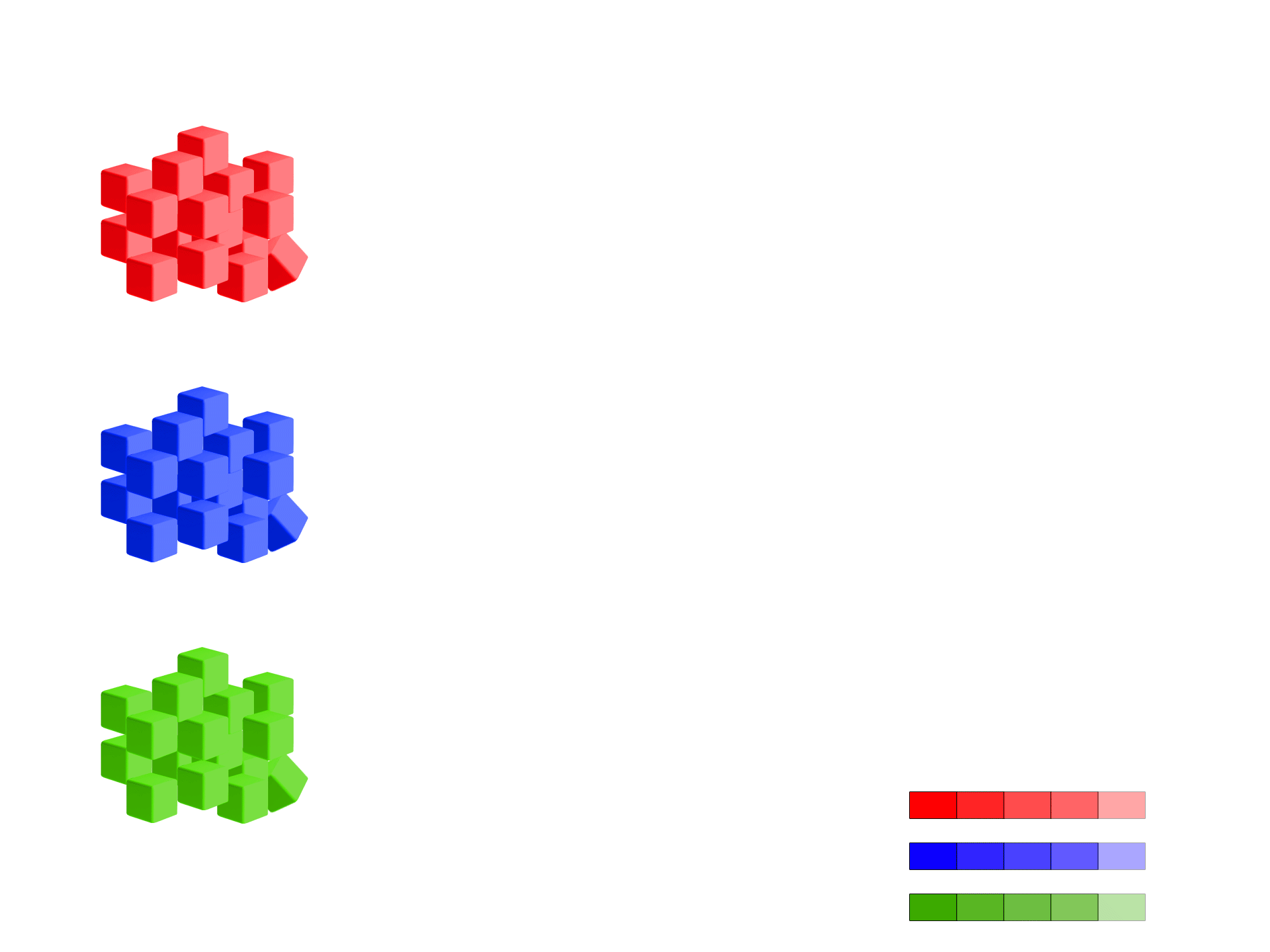 2025
2024
2023
14
Спасибо за внимание!
15